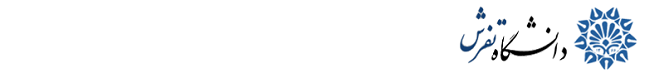 تقدیر و تشکر از برگزیدگان پژوهشی و فناوری دانشگاه تفرش
4 دی ماه 1402
پژوهشگران برگزیده در حوزه فنی و مهندسی
دکتر محمد رضا میوه
عضو هیات علمی دانشکده مهندسی برق
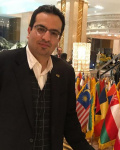 دکتر علی کاظمی
عضو هیات علمی دانشکده مهندسی برق
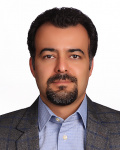 دکتر امیر مصیبی
عضو هیات علمی گروه مهندسی شیمی
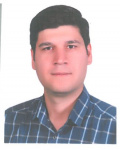 برگزیدگان در حوزه فناوری و نوآوری
واحد فناور برگزیده
واحد شیرینکده راحیل به مدیریت سرکار خانم دکتر راضیه بنکی
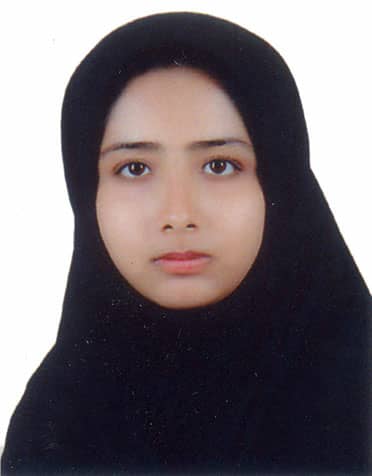 مدیر پژوهشی شایسته تقدیر
دکتر محمدحامد حکمت، رییس آزمایشگاه مرکزی و عضو هیات علمی گروه مهندسی مکانیک
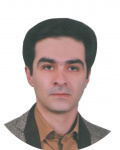 کارشناس اجرایی برگزیده پژوهشی
دکتر صادق کلانتری، کارشناس آزمایشگاه برق
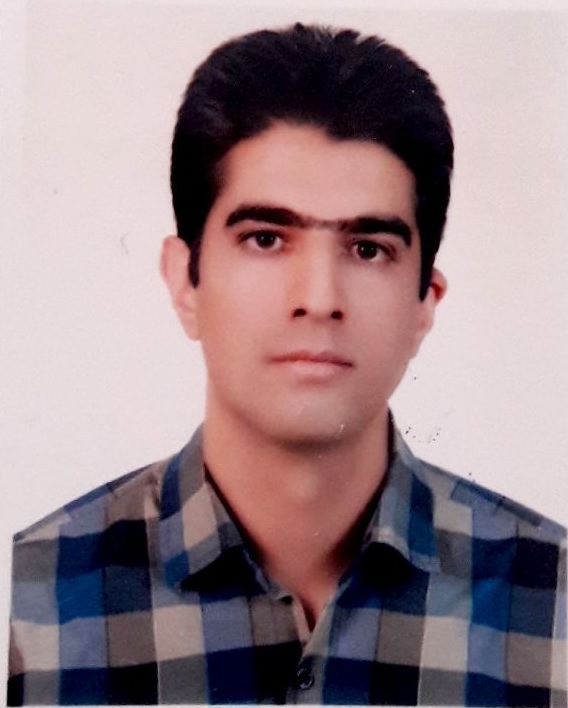 پژوهشگران برگزیده در حوزه دانشجویی
مهندس یاسر گلستانی دانشجوی کارشناسی ارشد مهندسی عمران
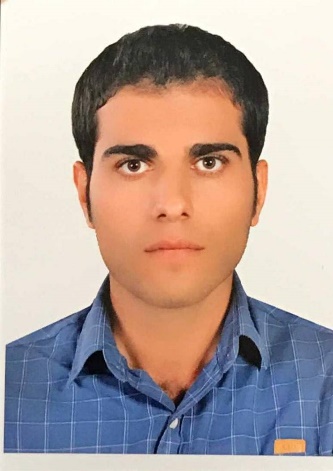 سرکار خانم فاطمه خان‌محمدی دانشجوی کارشناسی مهندسی صنایع
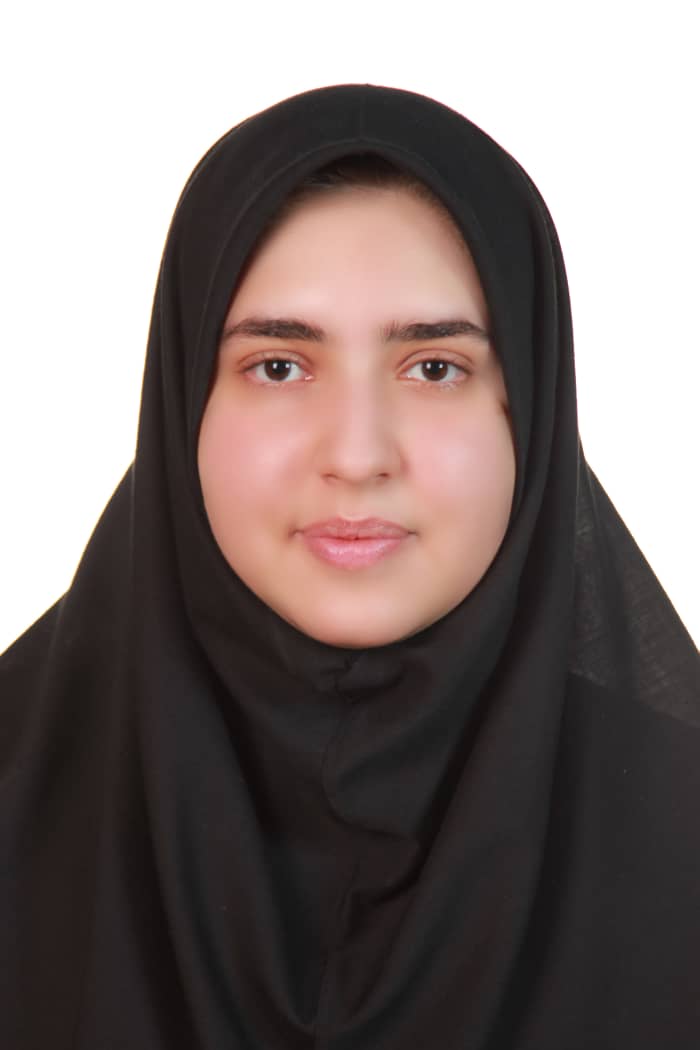 پژوهشگران برگزیده در حوزه دانش‌آموزی
آرمان نراقی‌پور دانش‌آموز مقطع دبستان از شهرستان تفرش
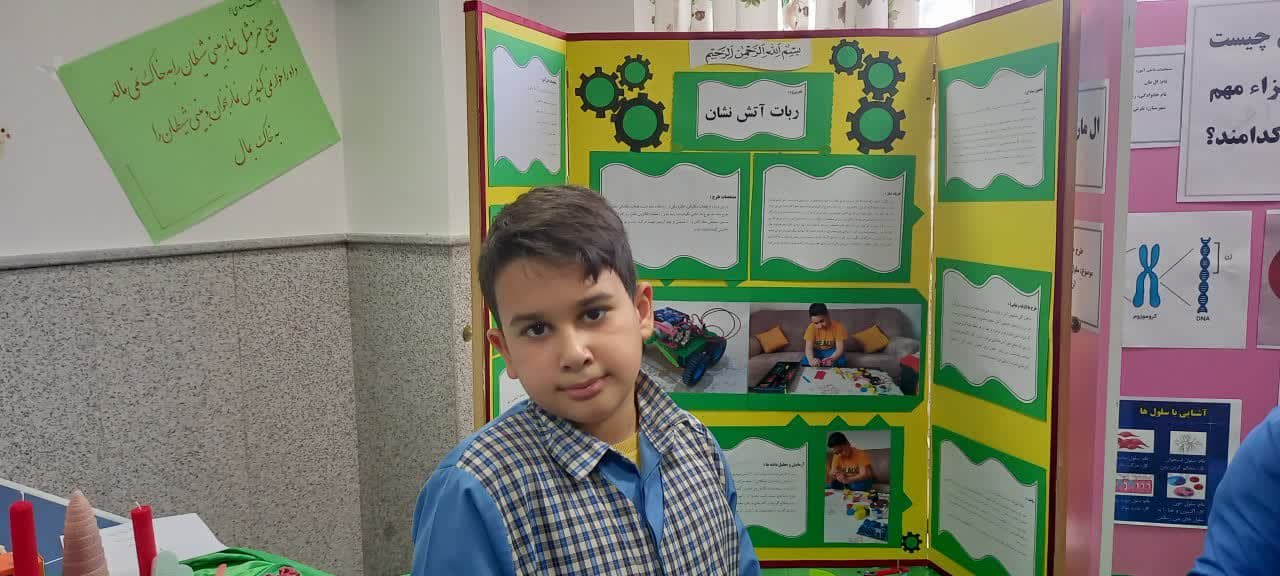 محمدرضا پولادخای دانش‌آموز مقطع متوسطه از شهرستان آشتیان
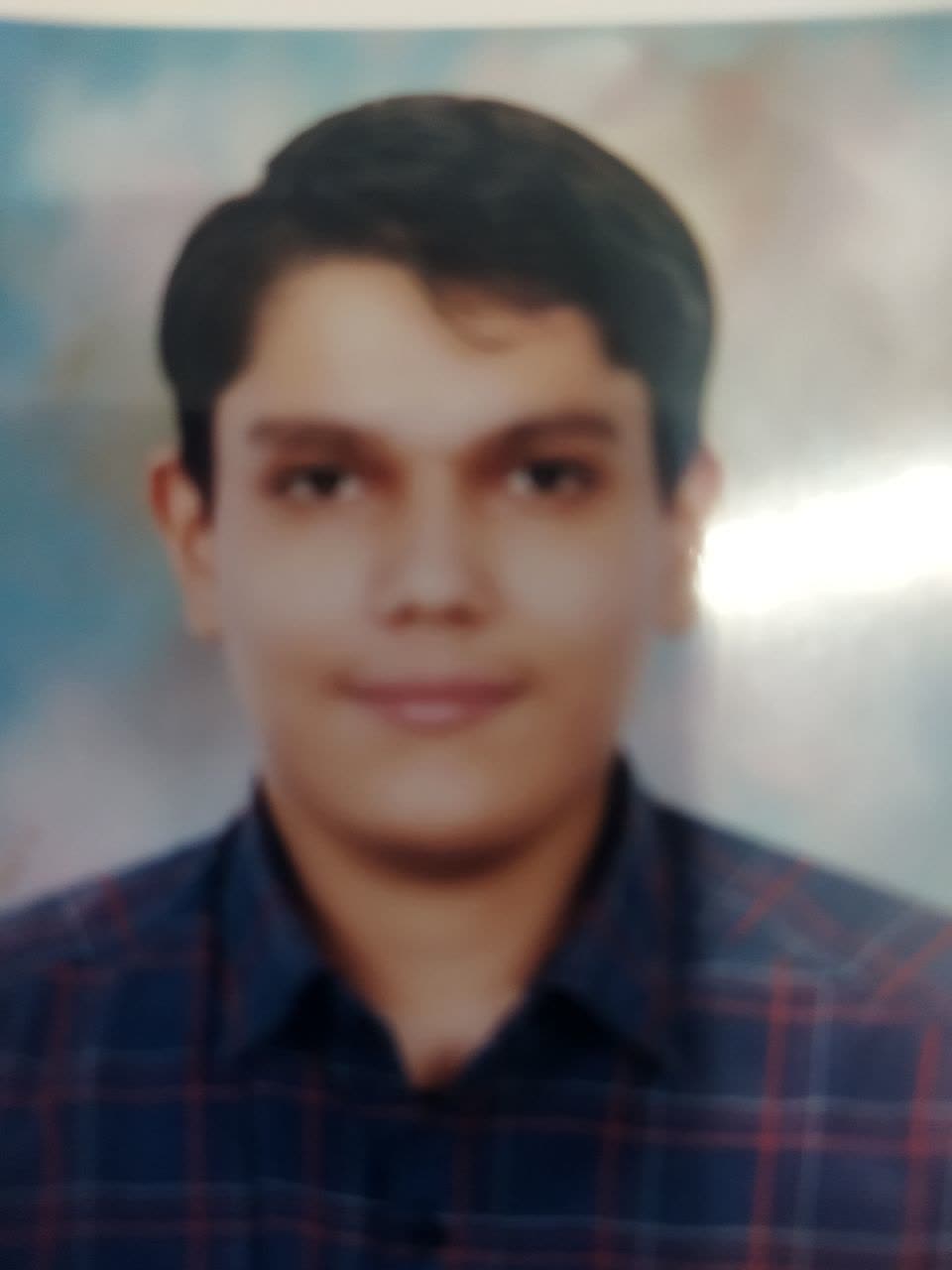 برگزیدگان در بخش مقالات شاخص
دکتر امیر قلعهبابت چاپ مقاله در مجله Physical Review D
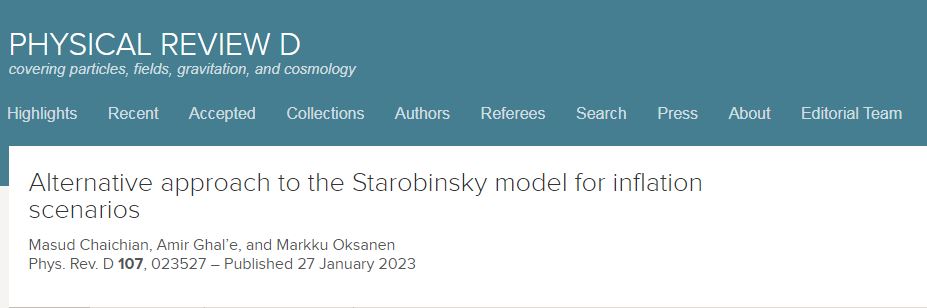